La Academia Nacional de Educación Médica
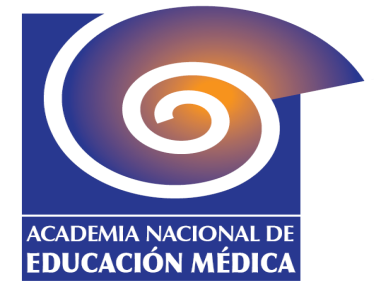 IMPORTANCIA DE LA ACTUALIZACIÓN Y DESARROLLO ACADÉMICO PARA LOS MÉDICOS
Dra. Lydia Zerón Gutiérrez
Junio 16, 2016
Educación Médica Continua
Es cualquier actividad que sirva para mantener, desarrollar o incrementar el conocimiento, habilidades y desempeño profesional, así como las relaciones que los médicos utilizan para proveer sus servicios a los pacientes y al público en general.

American Medical Association 2007, Accreditation Council for CME 2007
EMC - DPC
El término ha ido evolucionando y se ha manejado más en la actualidad :
Desarrollo Profesional Continuo 

Se incluyen conceptos como : aprendizaje autodirigido y desarrollo personal
Historia
Hace un siglo se consideraba que los conocimientos que se adquirían en la escuela de medicina eran suficientes para practicar y ejercer la medicina.
Después de la primera guerra mundial , se vio la necesidad de agrupar a los médicos en asociaciones de especialistas y esto inició a segmentar el conocimiento . La EMC se basa en : cursos formales, simposios o talleres
Historia
En 1947 con la Segunda Guerra Mundial , la explosión del conocimiento, surge el término de : “créditos” para que los médicos pudieran “acreditar o certificar “ sus conocimientos.
En los 70’s la industria farmacéutica se involucra con la EMC y ahora constituye uno de los principales emporios 
Por esta época y por la incrementada necesidad de mantenerse actualizado, surge el Accreditation Council for CME.
¿ Cómo funciona la EMC ?
Fox en 1990 , realiza un estudio con 300 médicos de toda la unión americana y les pregunta:
1) Qué cambiaste de tu práctica profesional?
2) Qué produjo este cambio?
3) Cómo adquiriste el aprendizaje para lograr el cambio ?
¿ Cómo funciona ?
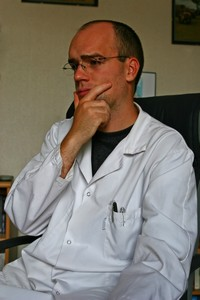 Otros teóricos
Bandura en 1963 habla de la importancia del ambiente social para lograr cambios en la gente
Otros teóricos
Knowles en 1984 describe el aprendizaje del adulto como una necesidad educativa que es relevante para su práctica médica
Otros teóricos
Schon y Kolb en 1988 describe a la EMC como un proceso interno, personal e individual. Habla de reflexión y autoeficacia
Fuerzas para el cambio
Inserción de las ciencias de la telecomunicación e informática
La red ha facilitado y complicado la forma de aprender
Los escenarios educativos se han diversificado
Los personajes en el proceso enseñanza aprendizaje han cambiado : simuladores clínicos y aparatos electrónicos móviles.
Internet y Educación clínica
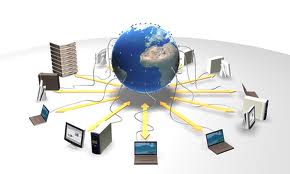 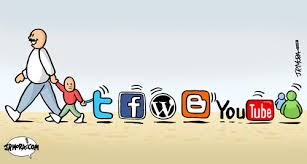 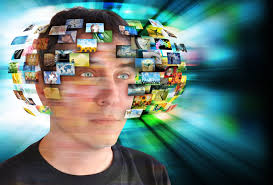 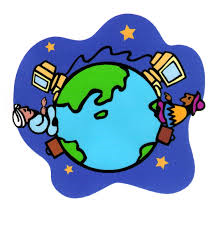 Estado actual
La educación médica continua actual es vista en México bajo diferentes aristas :
1) Negocio
2) Requisito indispensable para la certificación 
3) Necesaria para mejorar la práctica profesional
Personajes
Proveedores
Instituciones de salud públicas y privadas
Instituciones de educación superior
Industria farmacéutica
Instituciones privadas formadas ex profeso para el dpc
Usuarios
Médicos generales que requieren herramientas de DPC para mejorar su práctica médica
Médicos generales que la requieren para la certificación
Médicos especialistas
Estructura
Elementos fundamentales de la DPC
DPC en otros países
En Canadá el sistema de salud se basa en la atención del primer nivel de atención.
La audiencia está constituida por médicos generales que practican la medicina con buenos niveles de calidad
Son formados para ser individuos autoregulados, por lo que ellos mismos van identificando sus necesidades profesionales y tratan de atenderlas a través de diversas estrategias de DPC.
DPC EN OTROS PAÍSES
En Estados Unidos, la especialización de la medicina tiene mayor participación.
La audiencia está constituida por médicos especialistas que también son altamente autoregulados, pero también se requiere para la certificación como especialistas.
Está fuertemente regulada por la ACME , quien organiza en un catálogo y otorga puntos a las diversas actividades a las que son sujetos los usuarios.
EUA Y CANADÁ
En estos dos países se ha apoyado en los últimos años la conformación de los “equipos de salud”
Constituidos por una serie de profesionales de la salud que participan en la atención integral del paciente.
Hay un médico, un enfermero, un nutriólogo, terapeuta o terapista, psicólogo. Las actividades de DPC están dirigidas a todo el equipo
DPC EN LA UNIÓN EUROPEA
En Europa, se ha intentado trabajar bajo la línea de la “unión”
Ha fracasado debido a que los sistemas de salud en cada país son diferentes.
Las audiencias y los objetivos de las actividades de la DPC son diferentes, con diversos intereses 
España sigue el modelo de la medicina especializada, se acerca mucho al de EUA
DPC EN LA UNIÓN EUROPEA
Inglaterra, Alemania y Holanda siguen el modelo de la atención primaria. La base de sus sistemas de salud son los médicos generales.
Desde etapas tempranas de su formación se fomentan actitudes de autoregulación. 
No es necesario “forzar” al DPC
DPC en México
El Sistema de Salud en México se basa en las especialidades. La fuerza educativa se concentra en la alta especializacion de recursos humanos.
A pesar de que las necesidades básicas de la mayoría de la población son atendidas por un médico general. 
Las actividades del DPC no están reguladas ni sancionadas. Los consejos de las diversas especialidades trabajan de forma independiente y exigen puntos de DPC para su certificación.
DPC EN EL IMSS
DPC EN EL IMSS
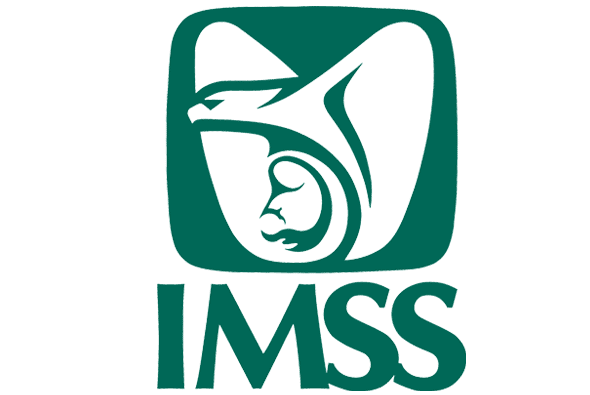 ACTIVIDADES DE DPC EN EL IMSS
Las actividades de EMC y/o DPC están encaminadas  a la capacitación para el puesto
El sindicato juega un papel importante y participa en la toma de decisiones
No se encamina hacia el desarrollo profesional continuo, se hace con base en el beneficio institucional.
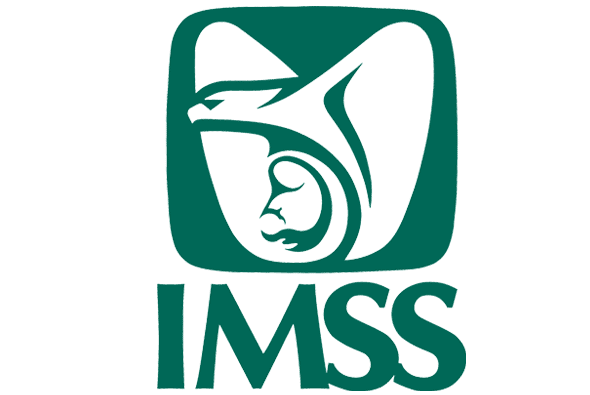 ¿ Cuánto tiempo invertimos ?
Para formar a un médico general se invierten 6  a 7 años
Para formar a un médico especialista se invierten de 3 a 5 años

¿ Cuánto tiempo y cómo invertimos en mantener a nuestros profesionales de la salud ejerciendo con altos estándares de calidad ?
Conclusión General
El desarrollo profesional continuo es el pilar fundamental para la práctica médica de calidad
PROPUESTAS
Construir un diagnóstico sobre necesidades institucionales y personales para elaborar un programa nacional de desarrollo profesional continuo para nuestros médicos
Innovar en estrategias de desarrollo profesional
Fortalecer el ambiente para hacerlo propicio para el cambio
OTROS RETOS
Evaluación en campos clínicos
OTROS RETOS
Certificación de la educación médica continua
Fundamental para el avance
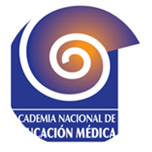